Prompting Positive Learning:

Insights gained by empowering students and peer mentors using an experiential learning pedagogy
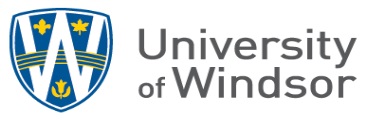 Judy Bornais & Debbie RickeardEighth Annual International Conference on Teaching and Learning at Oakland University
[Speaker Notes: Debbie

Peer mentoring in higher education is an excellent learning opportunity for mentors and mentees.  Research conducted using peer mentors to enhance nursing skills in health assessment showed significant benefit.  Could this same benefit be seen in an experiential learning environment where students and mentors are expected to think on their feet not in their seats?]
Learning Outcomes
Explore the benefits of using peer mentors in experiential learning
Learning Outcome 1
Learning Outcome 2
Discuss challenges to implementing a mentorship approach using simulation -based pedagogy.
Learning Outcome 3
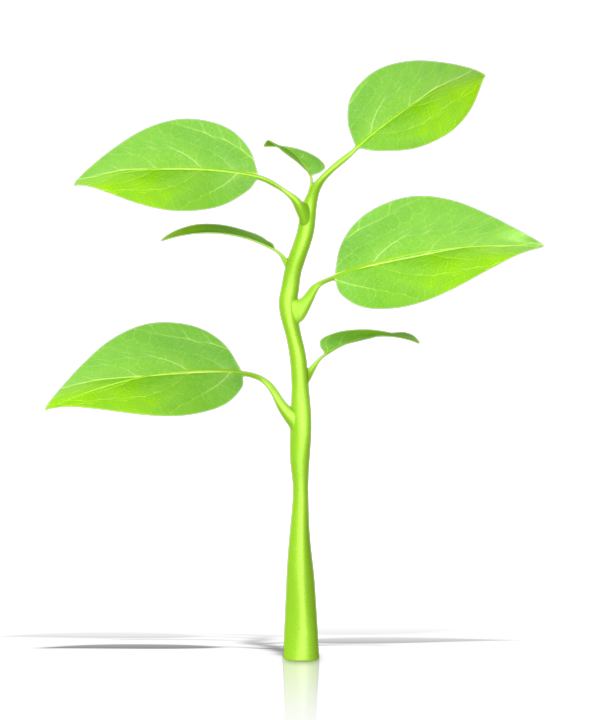 Reflect on how peer mentors can be incorporated into an experiential learning environment
[Speaker Notes: Debbie]
What is Peer Mentoring?
Mentoring is a broad term 

It encompasses relationships in which a “novice” (mentee) gains knowledge, insight and other benefits through the interaction with more senior peers (mentors) transfer of knowledge 

Not uni-directional transfer of knowledge and expertise
[Speaker Notes: Debbie
Although many definitions – focus on the fact that it is a two way learning and sharing process]
Characteristics of the Peer Mentoring Process
Shared caring
Learning
Reciprocity
Support
Empowerment
Effective listening
Validation
Self-reflection
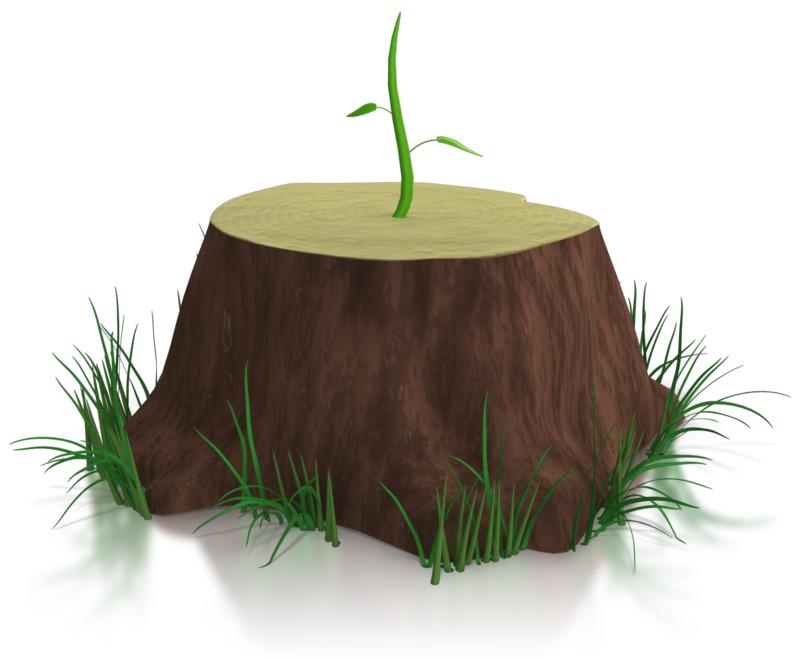 [Speaker Notes: Judy
Many nursing education programs have made a distinct shift toward nursing curricula that emphasize active learning (Gates, Parr, & Hughen, 2012; Jeffries, 2007).  Active learning allows students to think on their feet not in their seats.  Simulation pedagogy is one such active learning environment which allows the novice nursing student to practice and learn in a safe environment free from the stress of real clinical settings (Jeffries, 2007).  Simulation education also enables a student centered approach in which students are provided with opportunities to solve problems and think critically (Jeffries, 2012, Laschinger et al., 2008). 
If we want to take a spin on how these characteristics will filter into their practice]
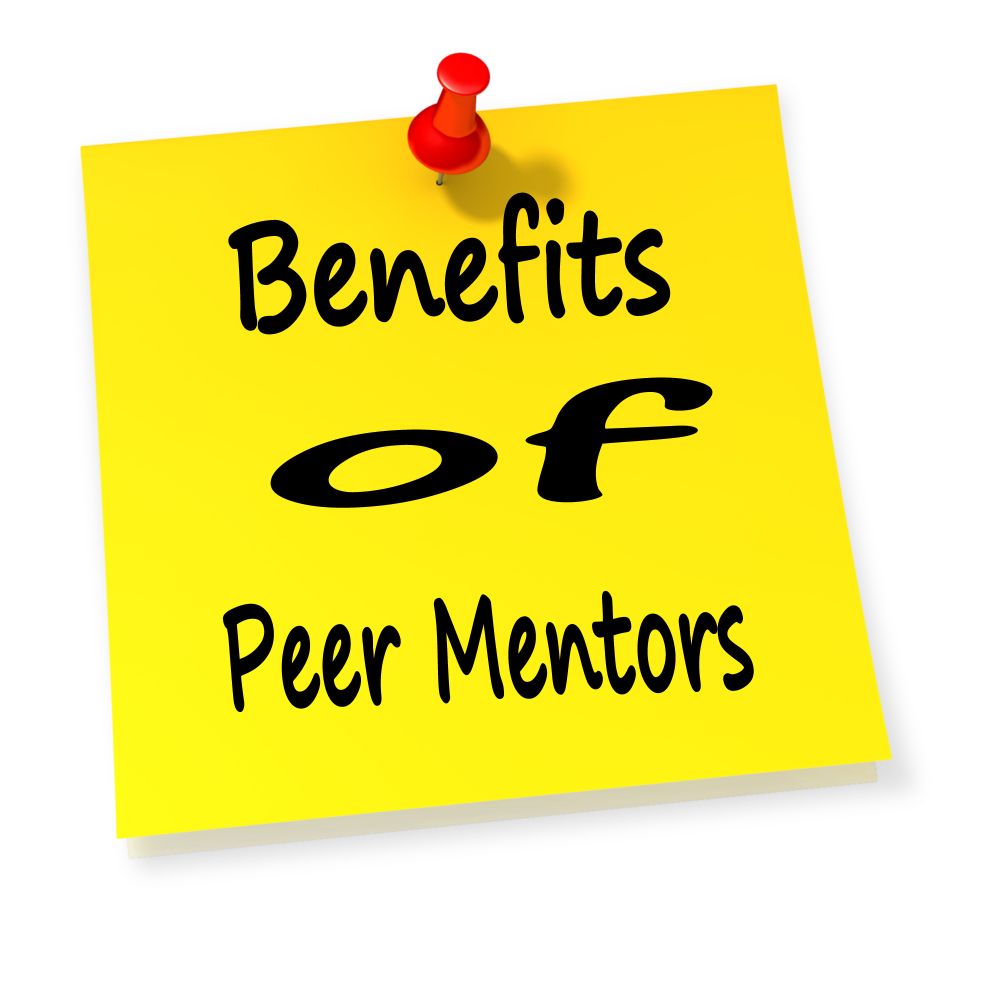 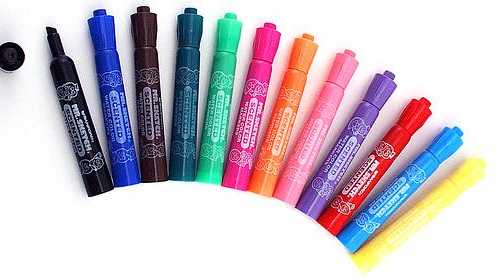 What are the benefits for the mentee?
[Speaker Notes: Judy
5 minutes for group work
 post it]
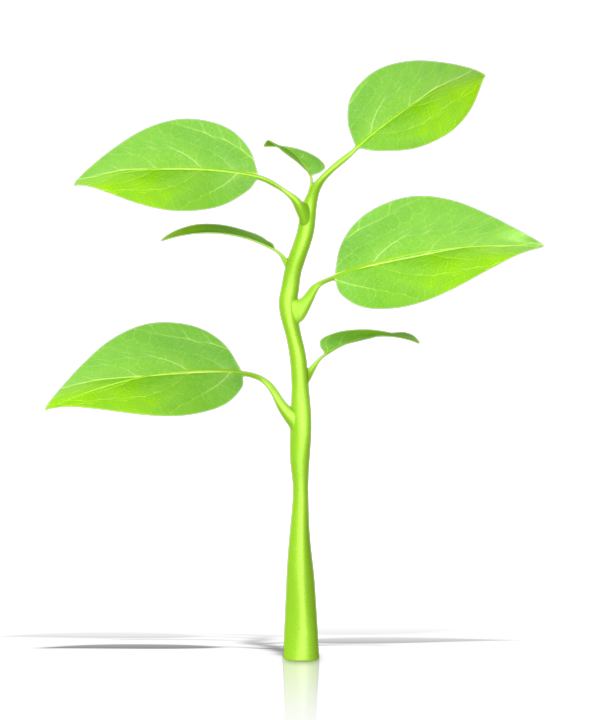 “Helped me to critically think”
“Peer mentors questions really challenged me”
“Peer mentors were excellent role models and had a lot of knowledge”
“The cues given by the instructor and mentors were very helpful”
“I liked having instructors/peer mentors present to help guide us along”
“Peer mentors gave great feedback”
Benefits for the Mentee
Anxiety
Positive Reinforcement
Constructive 
criticism
Feedback
[Speaker Notes: Judy
A study by Higgins &
McCarthy (2005) suggests that mentors make a significant contribution
to nursing students’ level of learning. Peer mentoring is
a stress-reducing strategy for nursing students (Broscious &
Saunders 2001; Hamrin et al. 2006; Sprengel & Job 2004).


Some literature explains the advantages of peer mentoring
strategies, such as reducing anxiety (Becker & Neuwirth 2002;
Hamrin et al. 2006; Sprengel & Job 2004), improving selfconfidence
(Broscious & Saunders 2001; Duchscher 2001;
Hamrin et al. 2006), enhancing technical skills (Becker &
Neuwirth 2002; Duchscher 2001), increasing personal and professional
growth (Gilmour et al. 2007; Glass &Walter 2000), and
increasing cooperative learning and critical thinking.


Our students comments from 1st year sim :

“Helped me to critically think”
“peer mentors helped us critically think through problems”
“peer mentors questions really challenged me”
“peer mentors were excellent role models and had a lot of knowledge”
“Peer mentor was helpful”
“the cues given by the instructor and mentors were very helpful”
“I liked having instructors/peer mentors present to help guide us along”
“peer mentors gave great feedback”]
“I was challenge in my thinking and decision-making skills”
N=122
[Speaker Notes: Judy n-=122]
“The instructors (peer mentors) questions helped  me to critically think”
N=122
[Speaker Notes: Judy
n-=122]
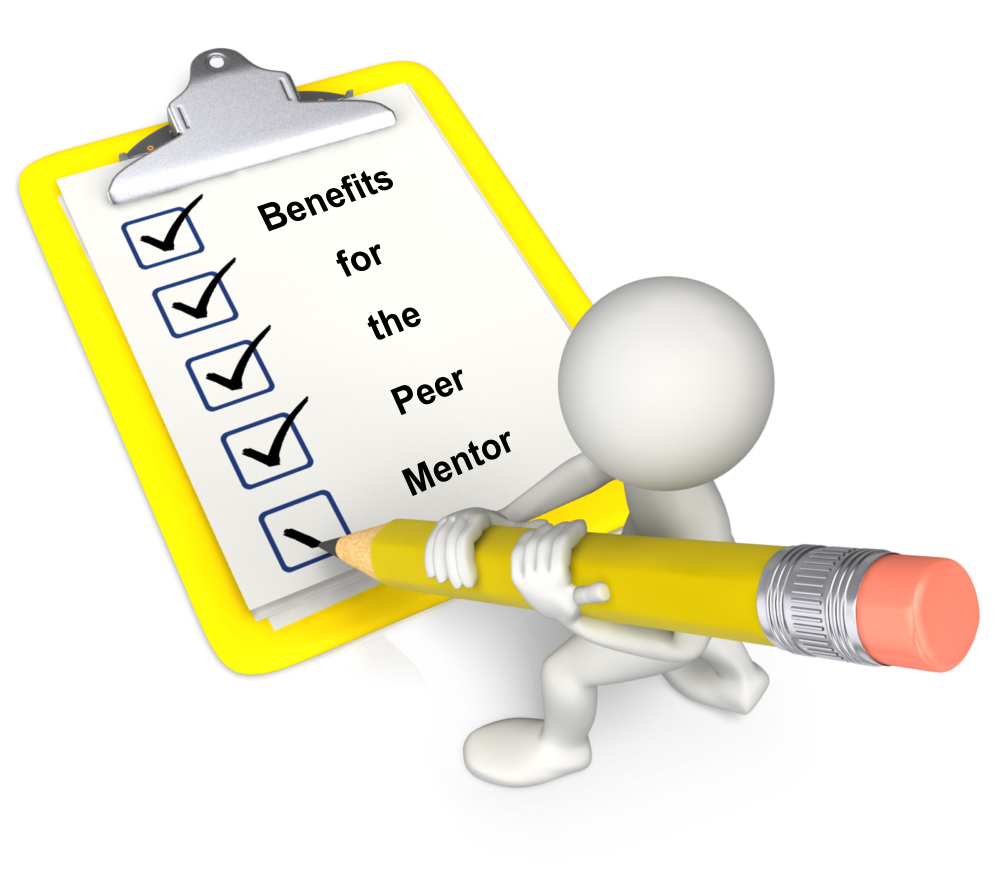 What are the benefits for the mentor?
[Speaker Notes: Debbie
5 minutes for group work
 post it]
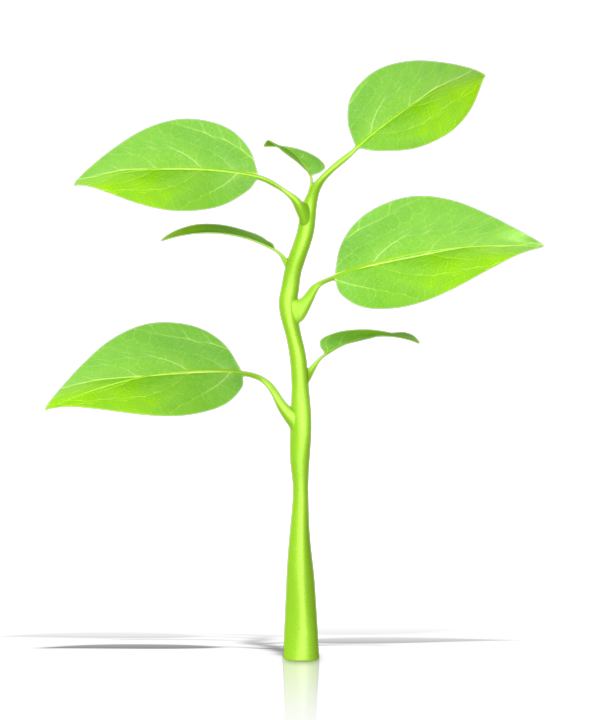 Benefits for the Mentor
Leadership
Confidence
Teaching Skills
Critical 
Thinking
[Speaker Notes: Debbie
“ mentors reported that the mentees’ questions
also helped the mentors to expand their critical thinking and
think ‘outside the box’. Mentors expressed that they
enjoyed case conferences with the teachers and students, because
the discussions ‘stimulated expanded thinking patterns’.  (Li et al., 2010 International Nursing Review 58, 203-210)

Peer mentoring is documented in the literature as a method of instruction widely used in clinical settings (Duchscher, 2001, Owens & Walden, 2001)  “The benefits of peer instruction include a heightened sense of responsibility, increased self-confidence in a leadership role, greater opportunities for learning, growth in interpersonal relationships” (Owens & Walden,  2001, p. 375)]
Additional Benefits of Peer Mentoring?
Human resources are essential in simulation-based pedagogy.

Trend:  reduced faculty resources and increased student numbers.

Nursing programs are expanding to meet the impending nursing shortage.

Increasing student numbers,  increases faculty workload may effect student-teacher interactions.

Availability of clinical placements are shrinking.
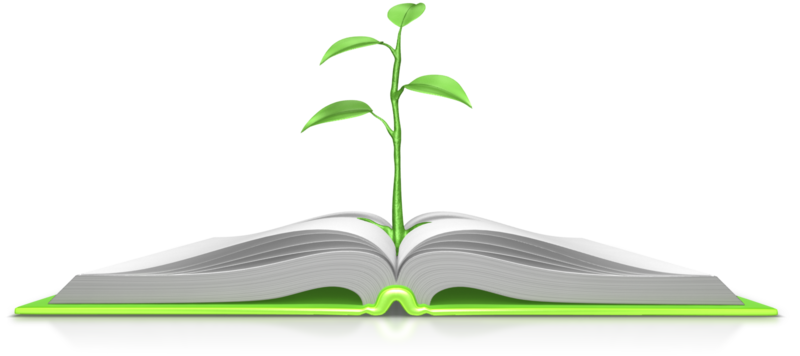 [Speaker Notes: Debbie
Human resources are essential to the success of a simulation-based pedagogy.
In today’s academic settings the norm is reduced faculty resources and increased student numbers.
Nursing programs are feeling the need to expand to meet the impending nursing shortage.
Increasing student numbers increases faculty workload and may effect the available time for student-teacher interactions.
Available clinical placements for students both in community and acute care settings are shrinking.]
Challenges
[Speaker Notes: Judy
Separation from their fellow students while in the role of mentor


One mentor complained
‘My partner just wanted to get an easy answer from us
rather than trying to find their own answer from books or journals’. Li et al 2010]
A Peer Mentor Program
Rigorous hiring process
Comprehensive orientation program
Ongoing support and training
Ongoing evaluation of feedback from peer mentors and mentees
Clearly define roles and responsibilities of peer mentors
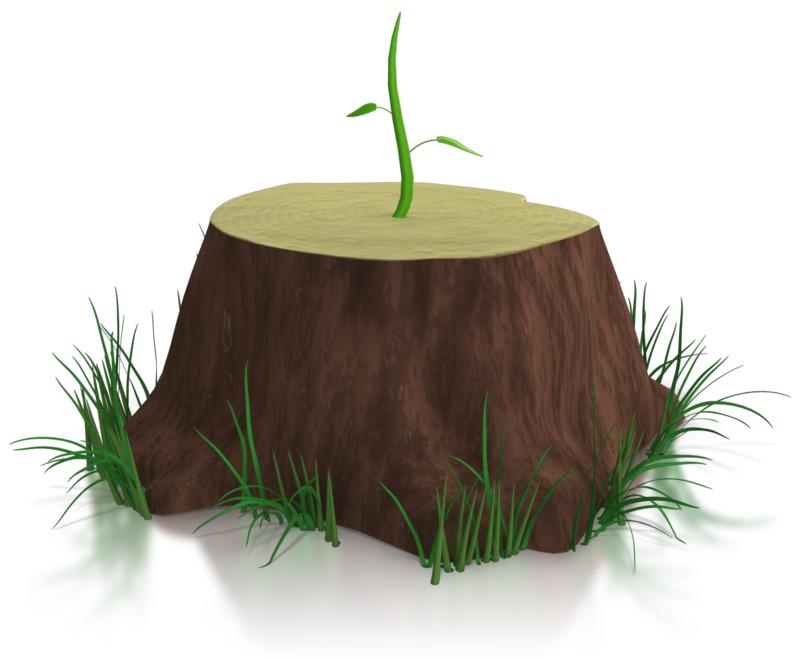 [Speaker Notes: Judy
Not sure if we want to include this information or the next slide]
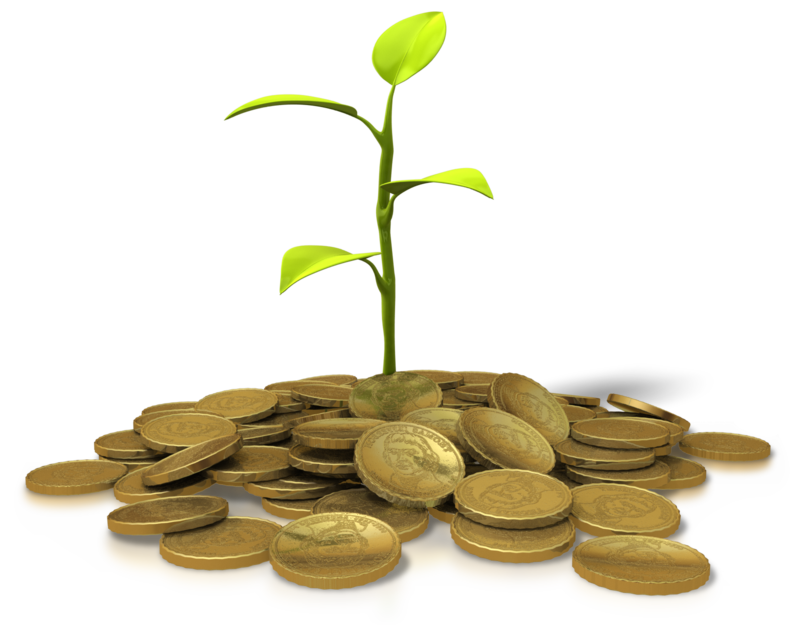 How might you take this approach and apply it into your own practice?
[Speaker Notes: Judy]
Spirit of Mentoring
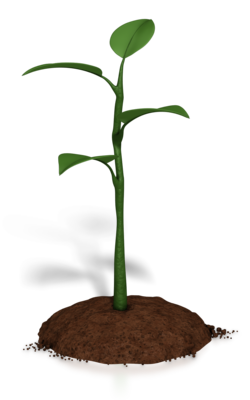 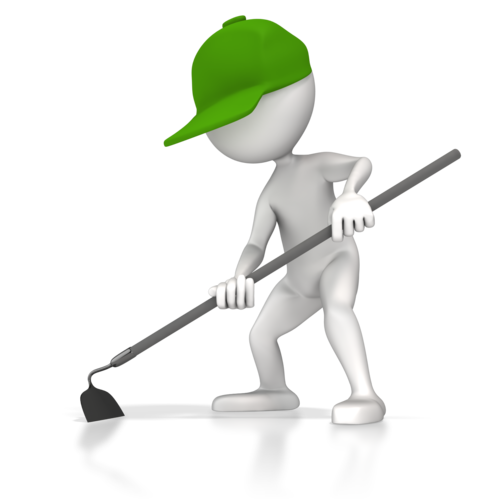 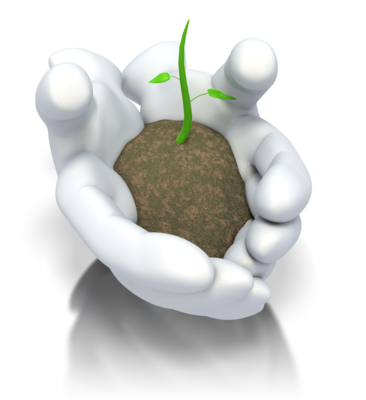 When the mentee speak with a voice of doubt the mentor nurtures with the voice of knowledge
When the Mentee speaks with the voice of fear, the mentor works to provide support with the voice of courage
A mentoring relationship cultivates and grows knowledge, courage and passion for both the Mentee and the Mentor


Adapted from ANDSOOHA/PHRED Nursing Resource Guide
[Speaker Notes: Debbie]
Questions?
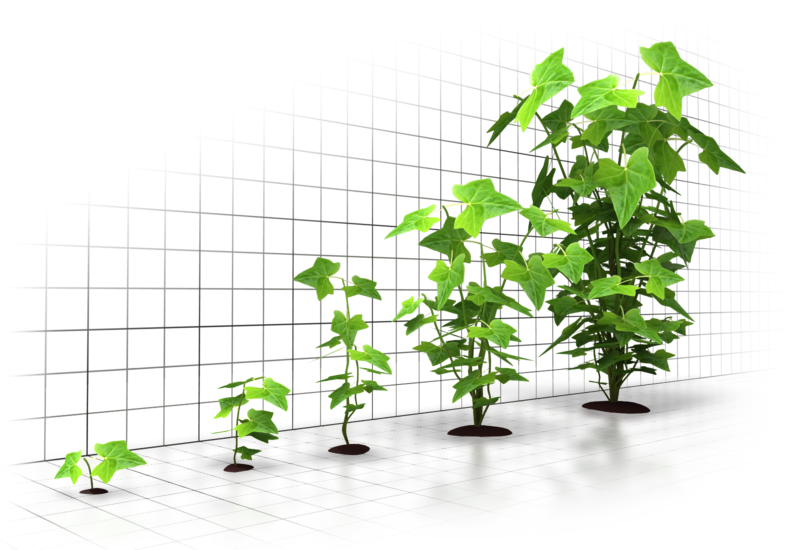 [Speaker Notes: Both]